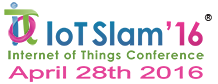 The Battle For the Residential EdgeThe Importance of the IoT Hub
Greg Whelan
Principal 
Greywale Insights
gwhelan@greywale.com
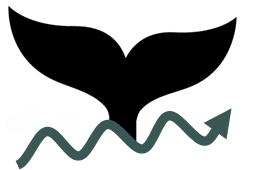 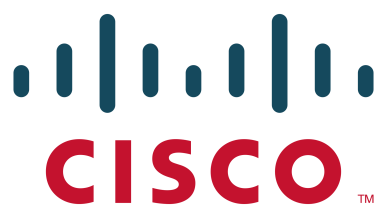 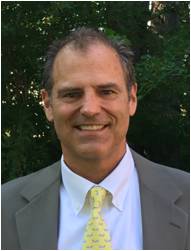 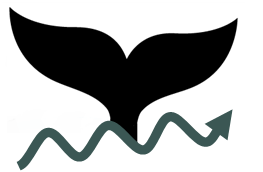 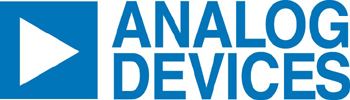 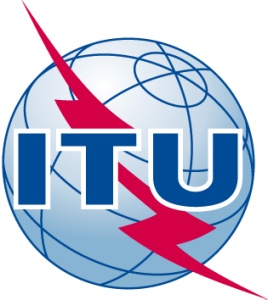 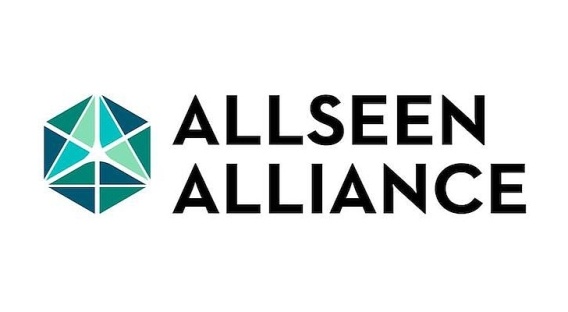 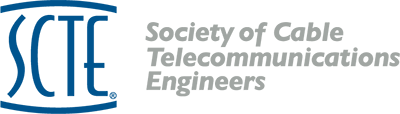 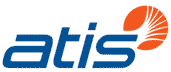 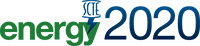 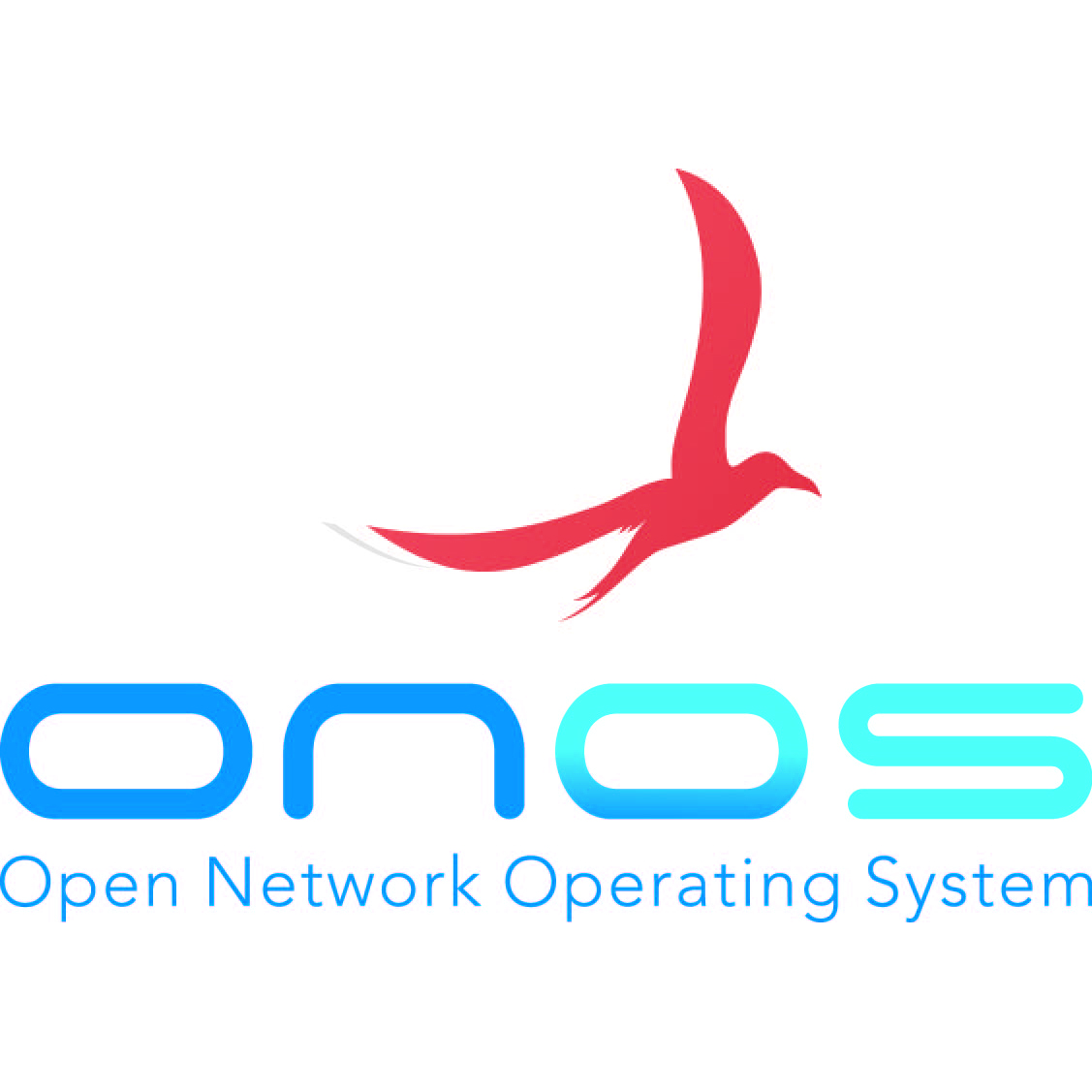 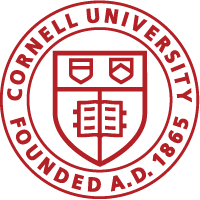 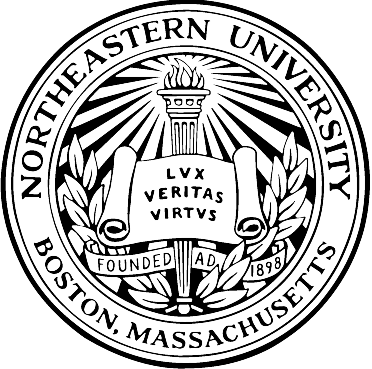 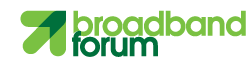 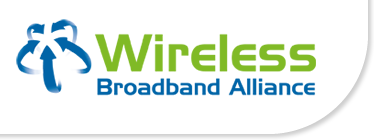 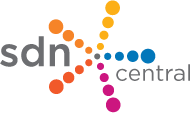 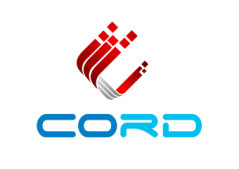 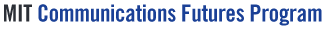 Greywale Insights All Rights Reserved
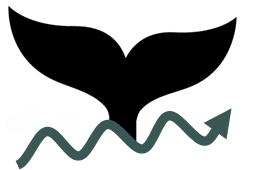 The Ecosystem
Quick Overview of the Network
Deployment scenarios and their ecosystem impact
Greywale Insights All Rights Reserved
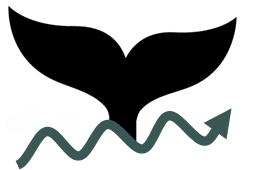 Broadband Ecosystem
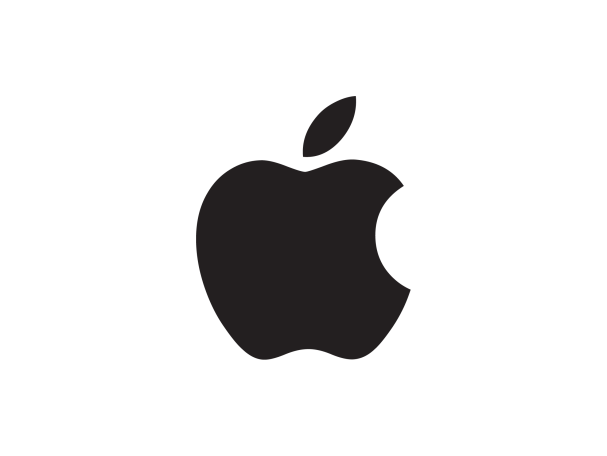 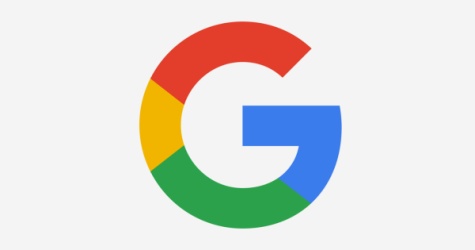 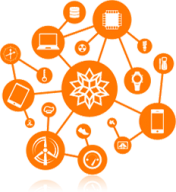 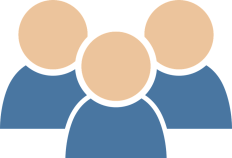 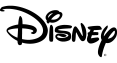 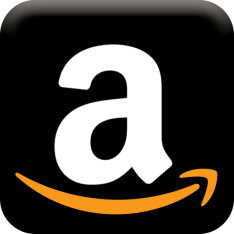 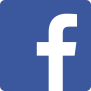 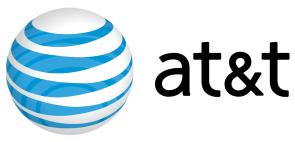 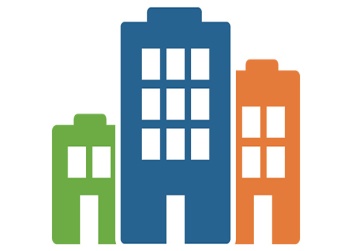 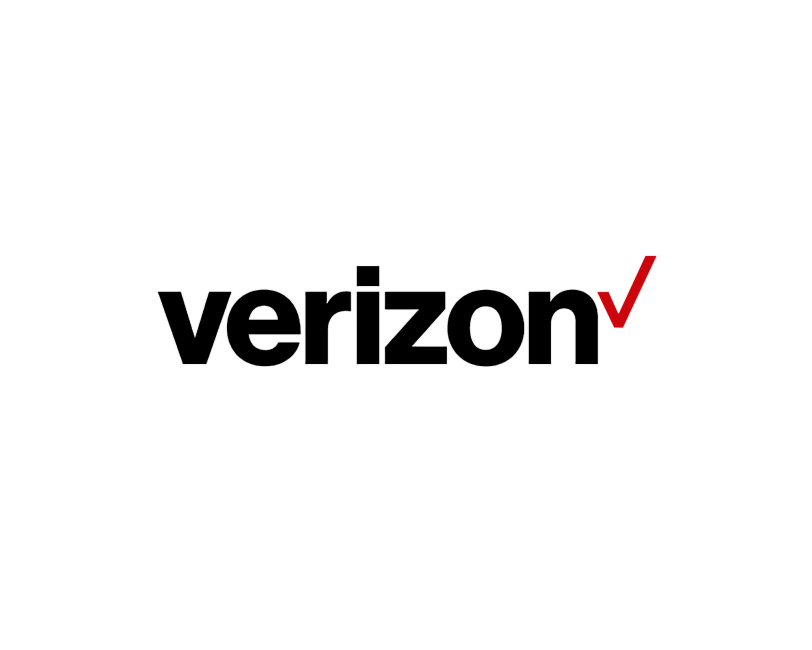 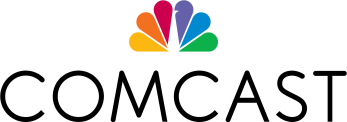 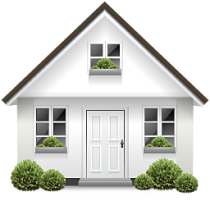 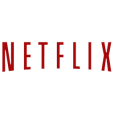 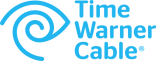 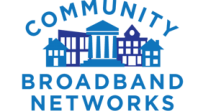 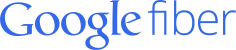 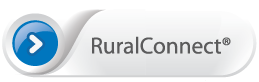 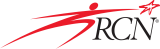 Greywale Insights All Rights Reserved
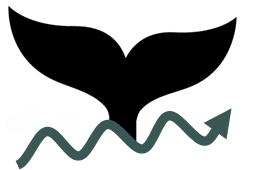 The Battle Grounds
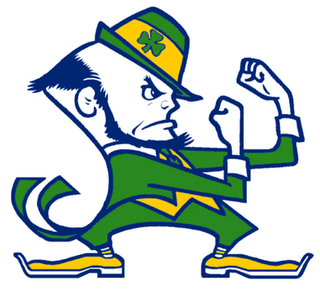 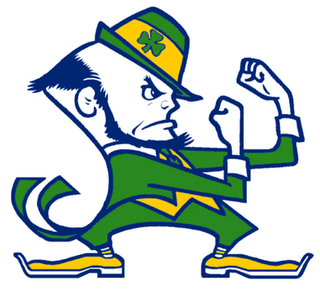 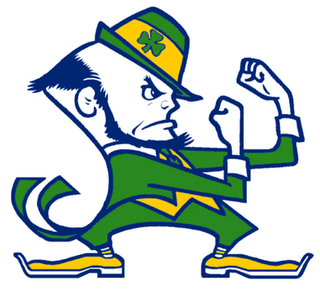 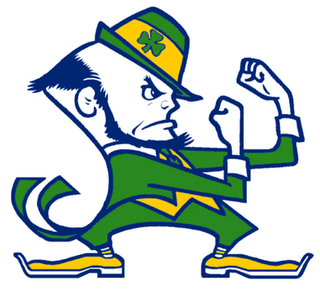 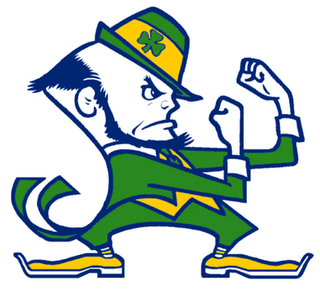 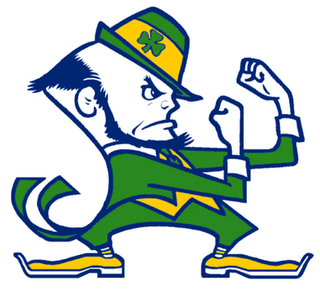 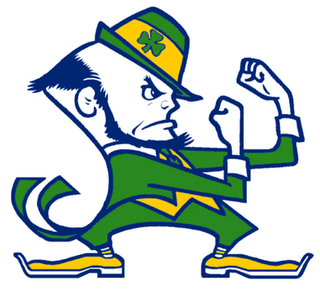 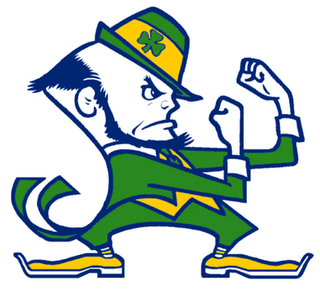 Front 1
WebCo
1
NetCo1
Battle for Same Customers
Battle for Same Customers
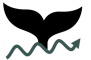 WebCo
2
NetCo
2
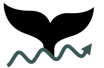 Front 2
Figure 2
The Battleground
Greywale Insights All Rights Reserved
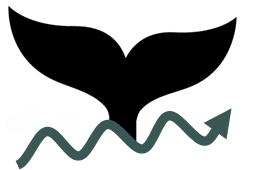 Broadband Today
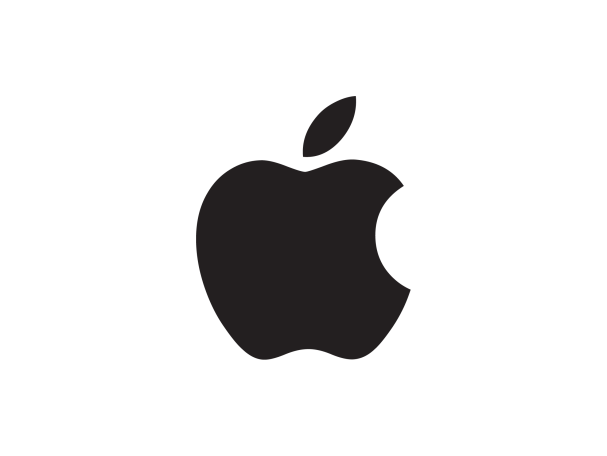 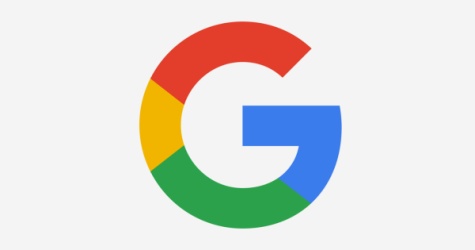 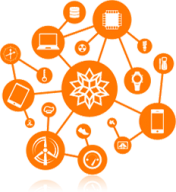 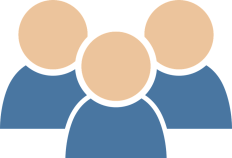 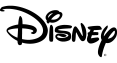 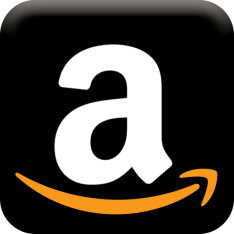 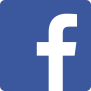 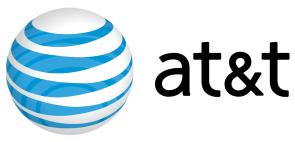 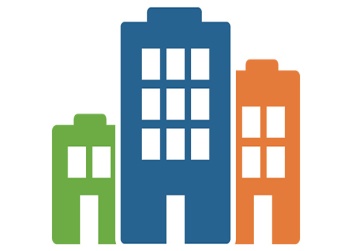 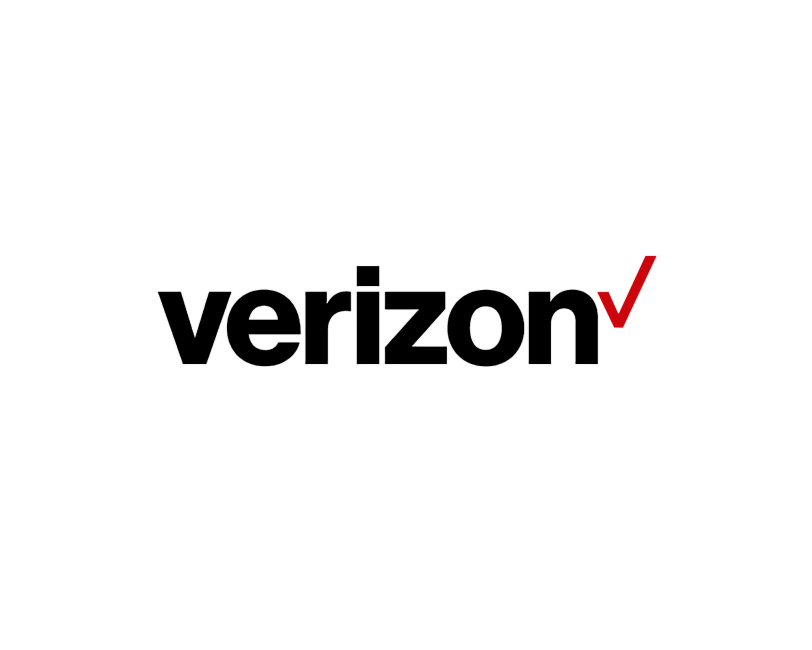 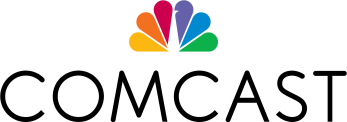 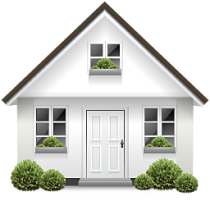 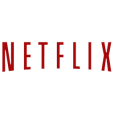 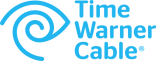 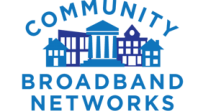 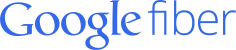 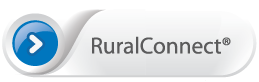 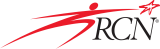 Revenues are unbalanced and do not fairly compensate Access Provider
Revenue
Revenue
Customer’s experience is dominated by Web Companies Brand
Brand Awareness
Brand Awareness
Traffic
Yet, Access Provider sees revenue-less traffic and  receive all 1-800 support calls
1-800 Support Calls
Greywale Insights All Rights Reserved
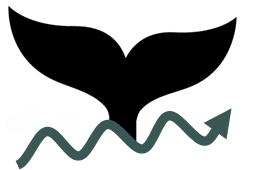 The Network: Wicked Simple View
Access
Core Switching Center,
Central Office
(Your town)
Metro Switching Center, (Your City)
You are here
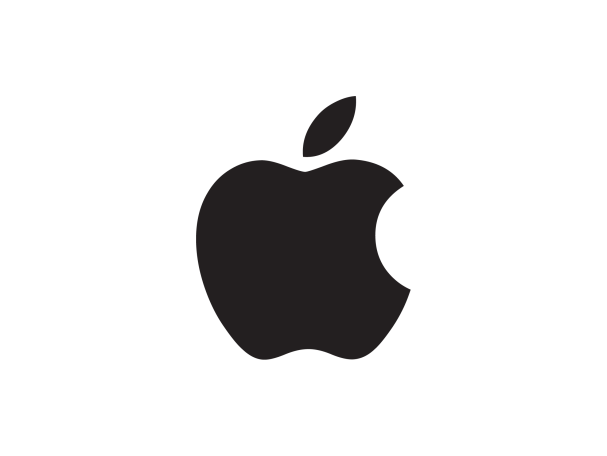 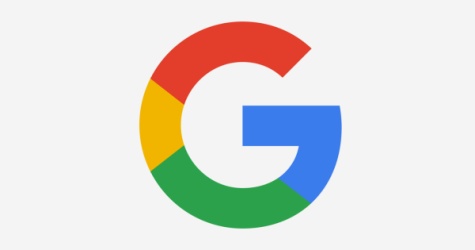 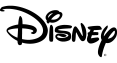 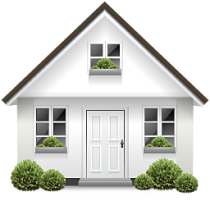 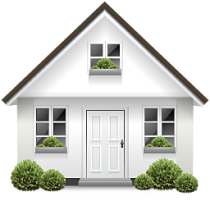 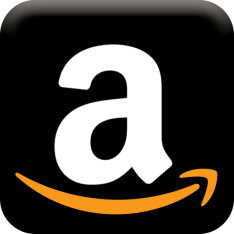 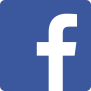 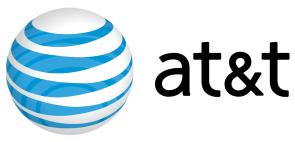 DC
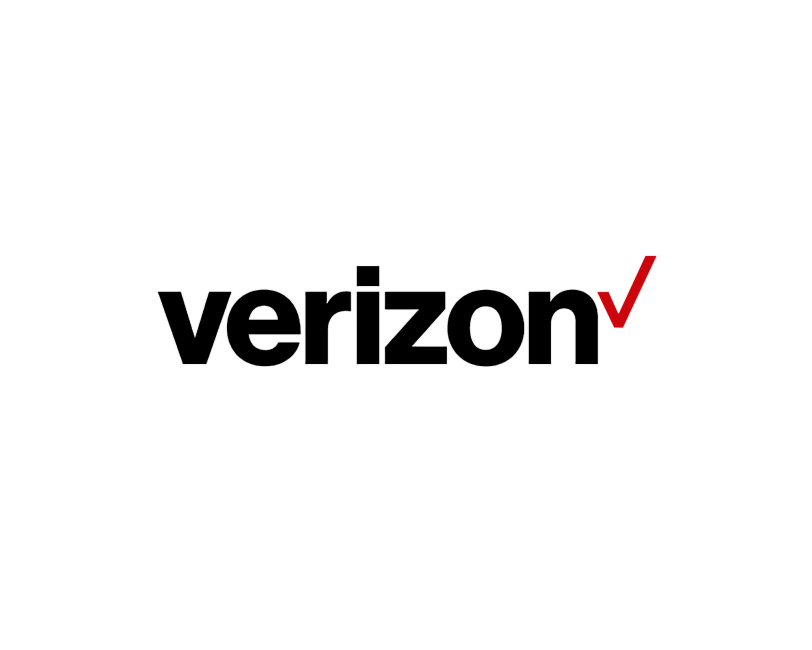 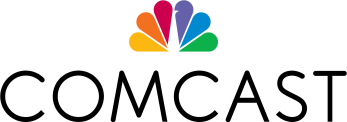 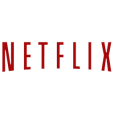 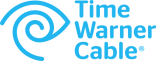 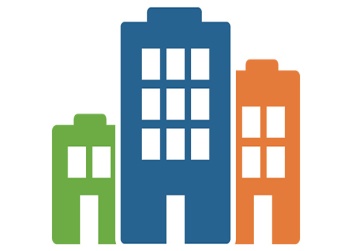 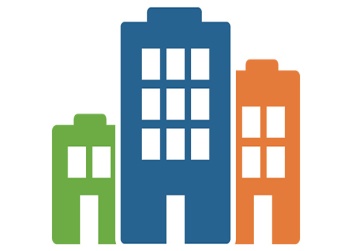 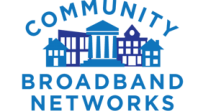 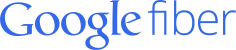 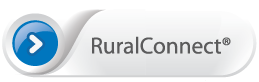 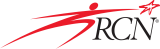 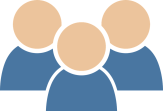 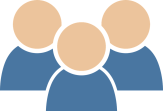 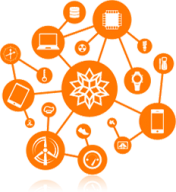 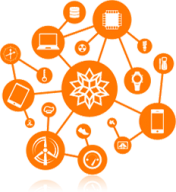 Greywale Insights All Rights Reserved
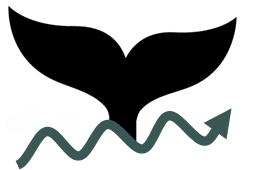 Over-the-Top Limitations
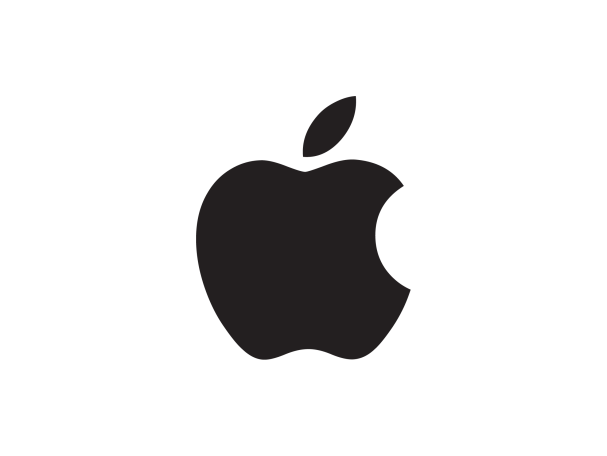 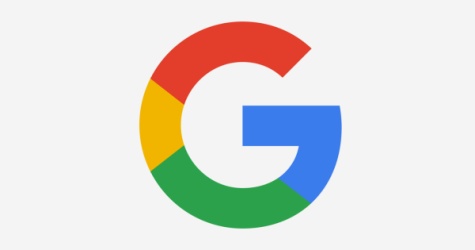 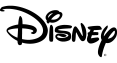 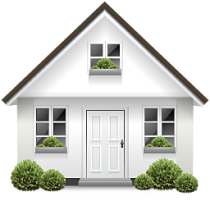 CDN
Cache
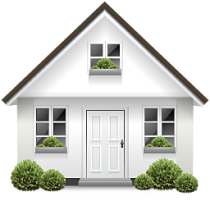 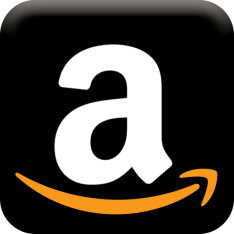 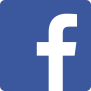 DC
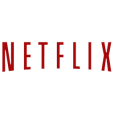 CDN
(e.g., Akamai)
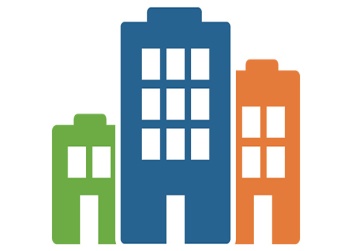 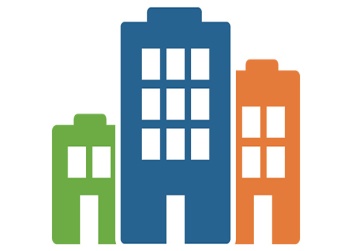 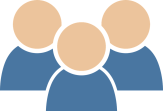 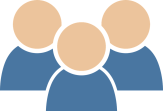 CDN
Cache
CDN
Cache
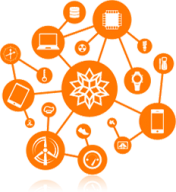 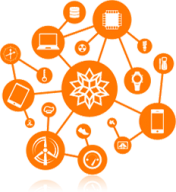 Last “50 Miles” is Best Effort ONLY
Greywale Insights All Rights Reserved
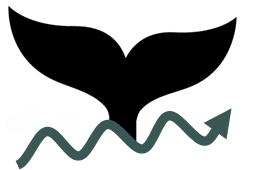 The Network
Core Switching Center,
Metro Switching Center, (Your City)
Central Office
(Your town)
Access
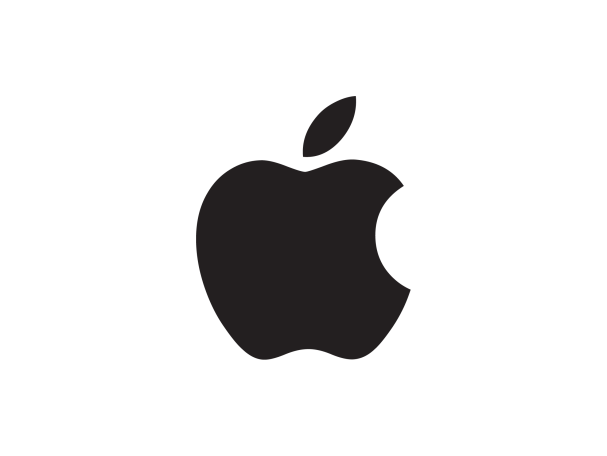 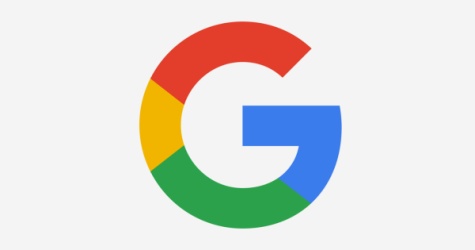 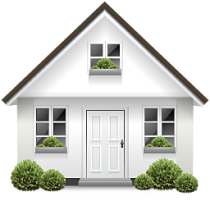 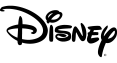 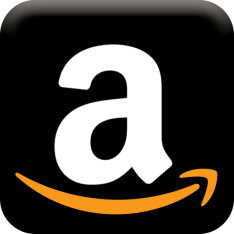 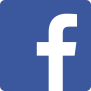 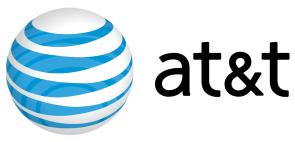 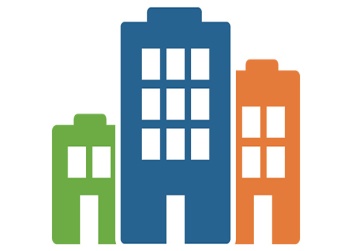 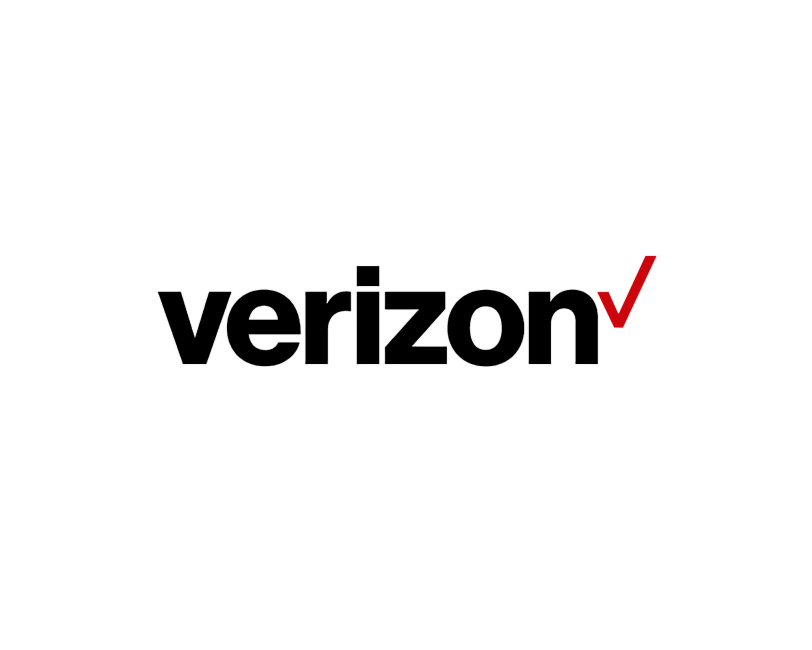 Core
Net Co
Metro
Net Co
(Middle Mile)
Access
Net Co
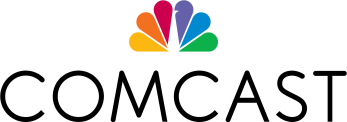 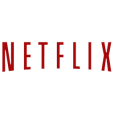 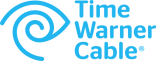 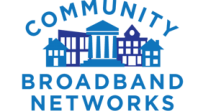 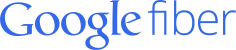 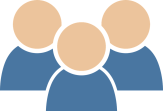 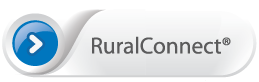 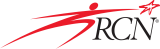 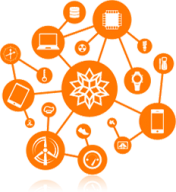 Greywale Insights All Rights Reserved
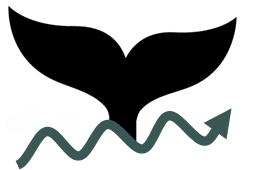 Broadband EvolutionRetail Acquired Wi-Fi Gateway
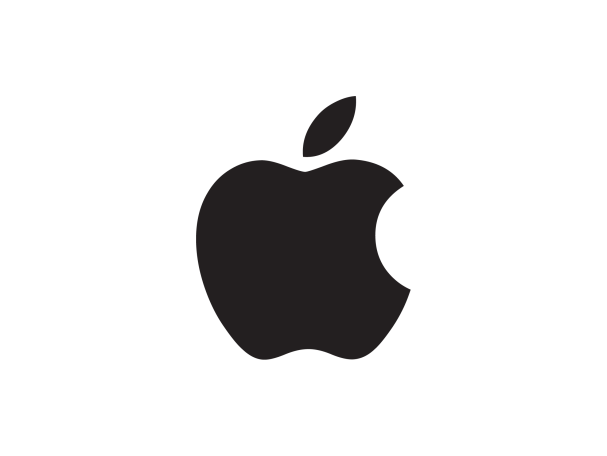 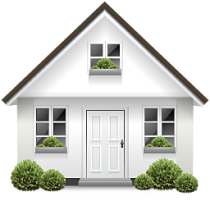 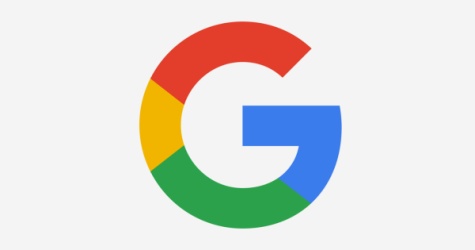 The Network
The Home
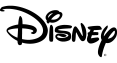 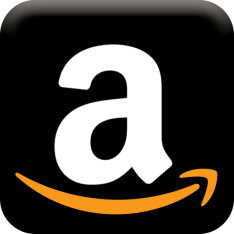 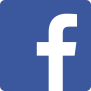 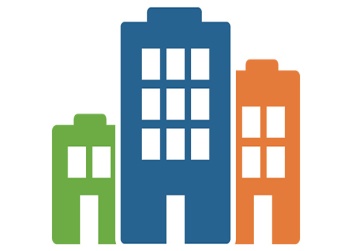 Core
Metro
(Middle Mile)
Access
(Last Mile)
GW
(Wi-Fi)
ONT  or
Modem
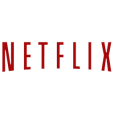 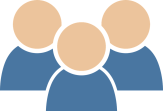 Revenues are still unbalanced and do not fairly compensate Access Provider
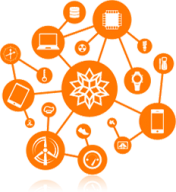 Customer’s experience is  still dominated by Web Companies Brand
Yet, Access Provider still sees revenue-less traffic and  receive all 1-800 support calls
Greywale Insights All Rights Reserved
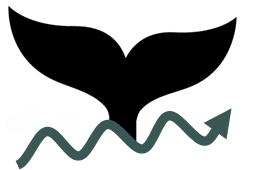 Broadband EvolutionSP Integrated Gateway
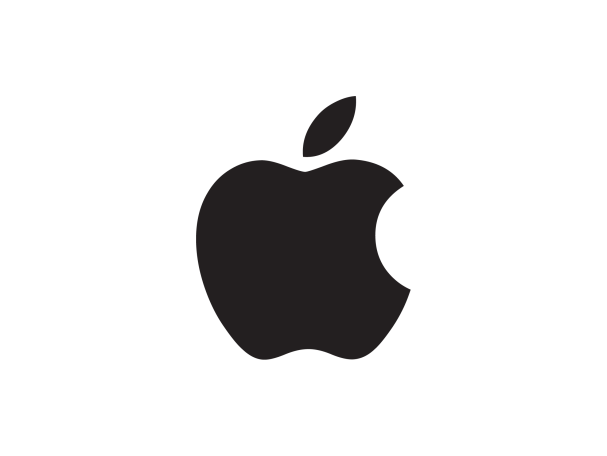 The Network
The Home
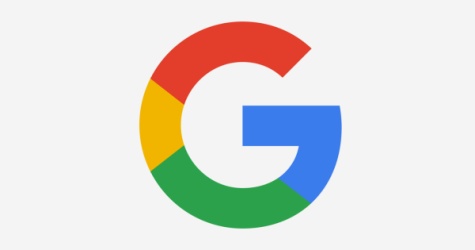 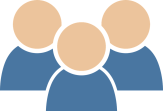 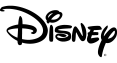 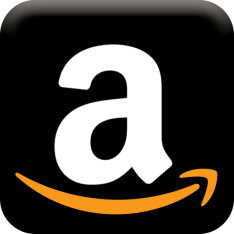 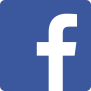 Access
(Last Mile)
Gateway
(Wi-Fi)
ONT  or
Modem
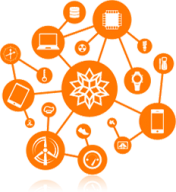 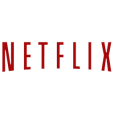 Access Provider Doesn’t see increase in revenue
Revenue
Brand is for bandwidth and triple play only
Brand Awareness
Traffic
Traffic and  1-800 support calls are the same.  Yet, AP has visibility to Wi-Fi which will reduce support cost.
1-800 Support Calls
Greywale Insights All Rights Reserved
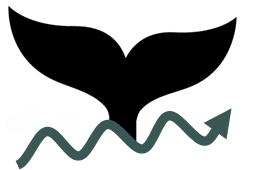 Broadband Evolution Over-the-Top
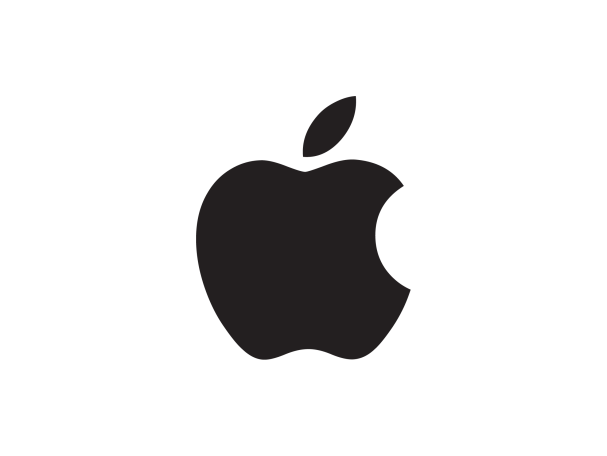 The Network
The Home
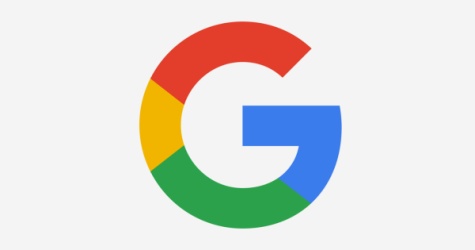 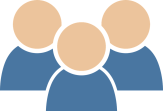 “Roku”
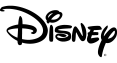 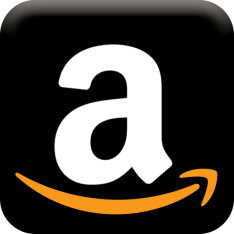 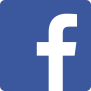 Access
(Last Mile)
Gateway
(Wi-Fi)
ONT  or
Modem
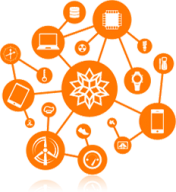 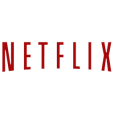 Revenues are unbalanced and do not fairly compensate Access Provider
Consumer experience is best effort ONLY.
Revenue
Revenue
Customer’s experience is dominated by Web Companies Brand
Brand Awareness
Consumer experience is at the mercy of the “Last 50 miles”
Brand Awareness
Traffic
Yet, Access Provider sees revenue-less traffic and  receive all 1-800 support calls
1-800 Support Calls
Greywale Insights All Rights Reserved
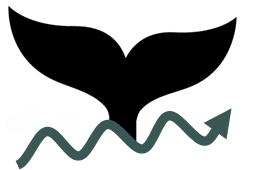 Broadband EvolutionIoT
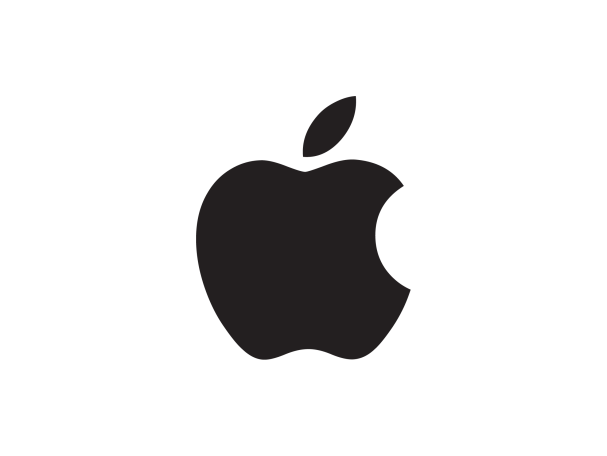 The Network
The Home
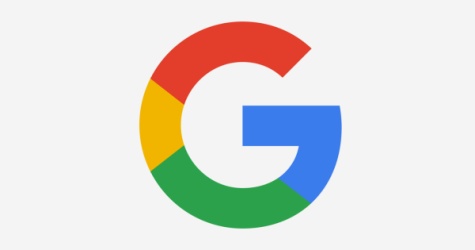 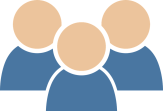 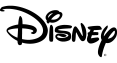 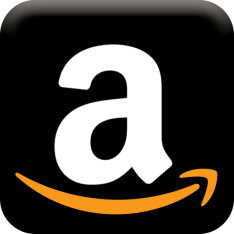 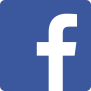 Access
(Last Mile)
Gateway
(Wi-Fi)
ONT  or
Modem
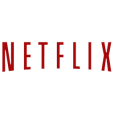 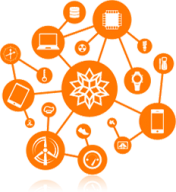 “IoT
Hub”
Revenues are unbalanced and do not fairly compensate Access Provider
Revenue
Revenue
Consumer experience is best effort ONLY.
Customer’s experience is dominated by Web Companies Brand
Brand Awareness
Consumer experience is at the mercy of the “Last 50 miles”
Brand Awareness
Consumer experience limited to  devices and services supported by IoT Hub Provider
Traffic
Yet, Access Provider sees revenue-less traffic and  receive all 1-800 support calls
1-800 Support Calls
Greywale Insights All Rights Reserved
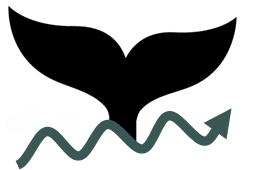 Broadband EvolutionIoT
The Network
The Home
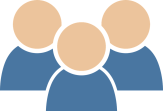 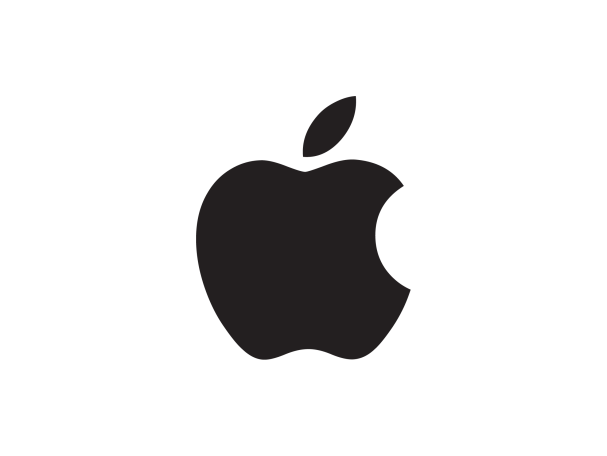 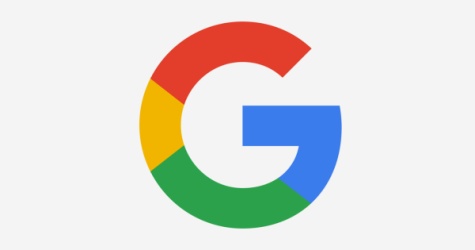 Access
(Last Mile)
Gateway
(Wi-Fi)
ONT  or
Modem
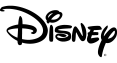 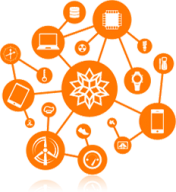 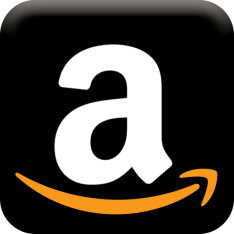 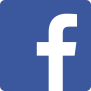 “IoT
Hub”
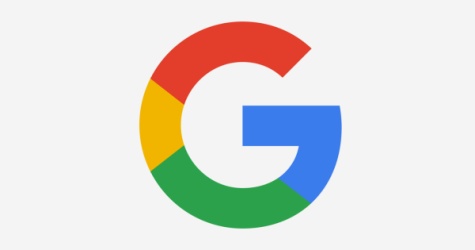 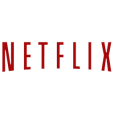 Consumer becomes a “Google” Home
Consumer experience is limited to what Google supports
Greywale Insights All Rights Reserved
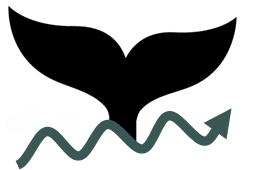 IoT HubDisparate Consumer Experience
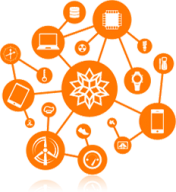 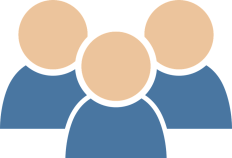 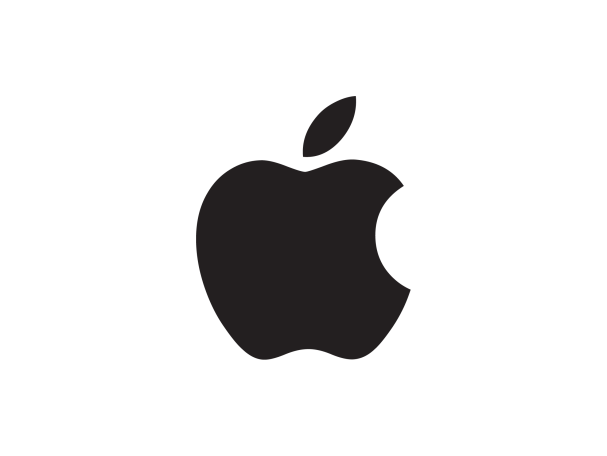 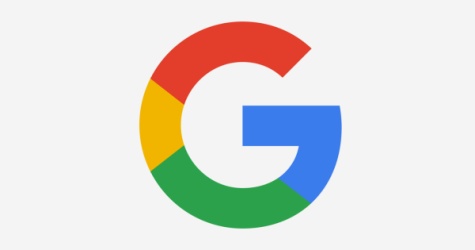 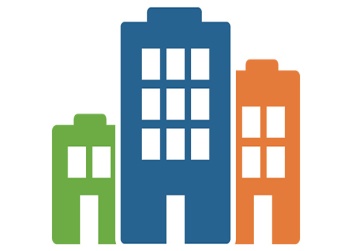 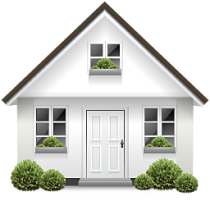 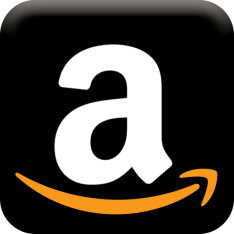 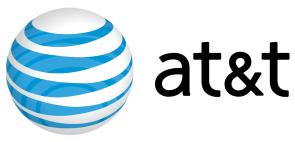 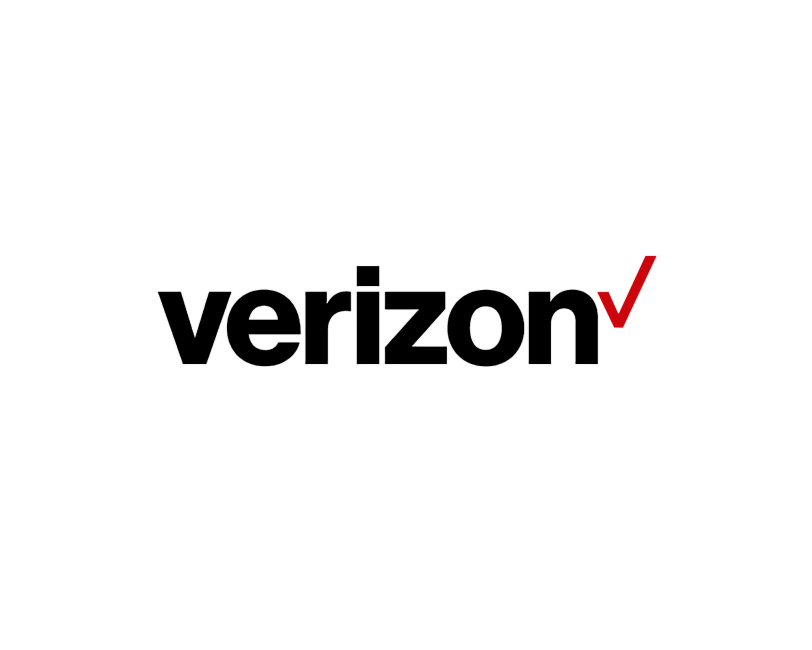 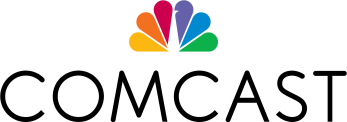 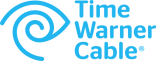 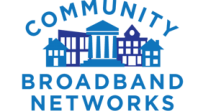 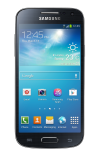 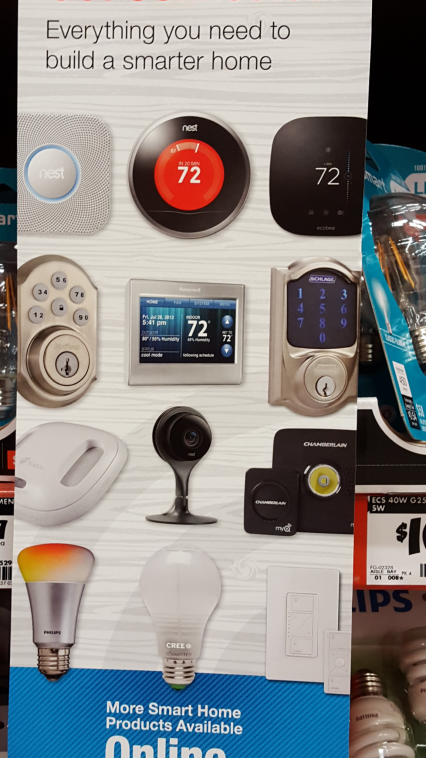 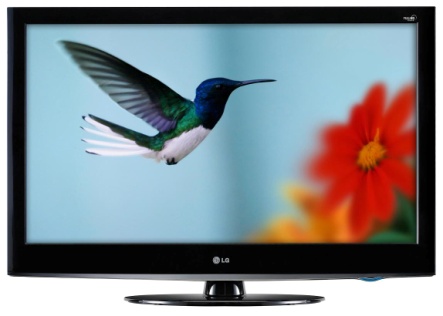 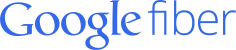 “IoT
Hub” 1
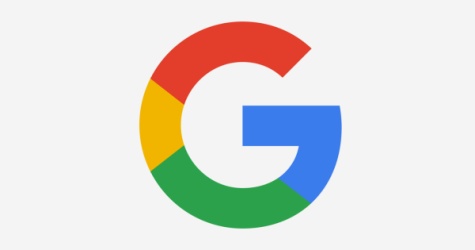 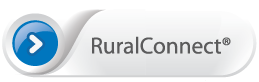 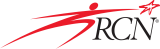 Gateway
(Wi-Fi)
ONT  or
Modem
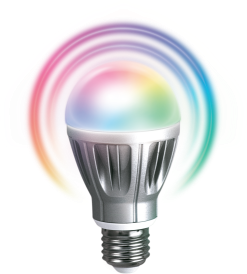 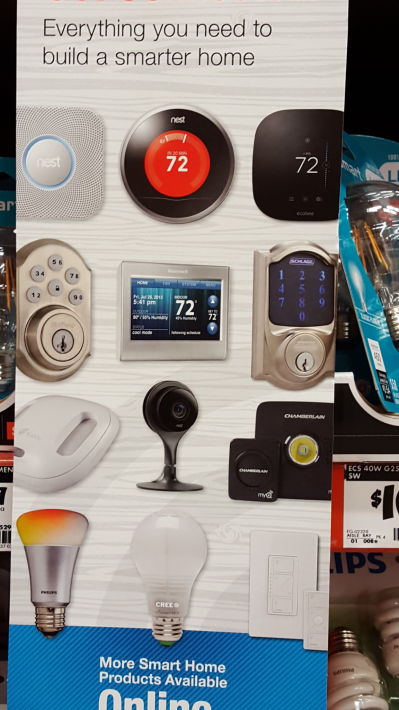 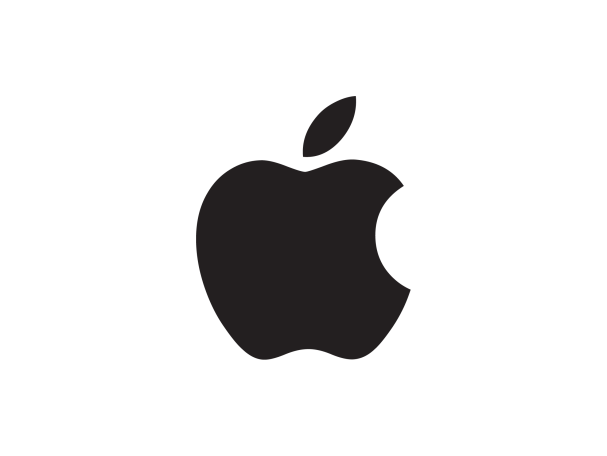 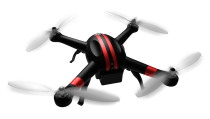 “IoT
Hub” 2
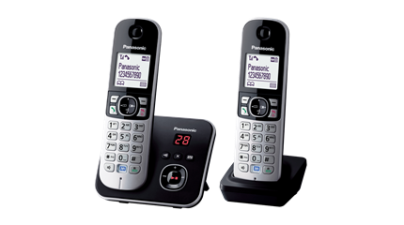 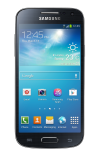 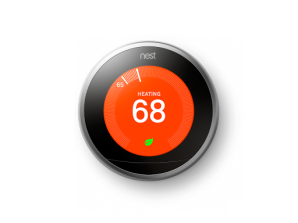 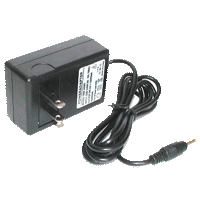 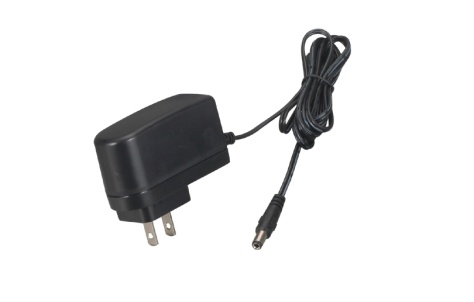 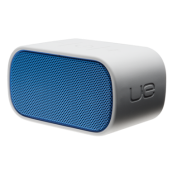 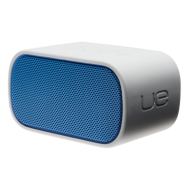 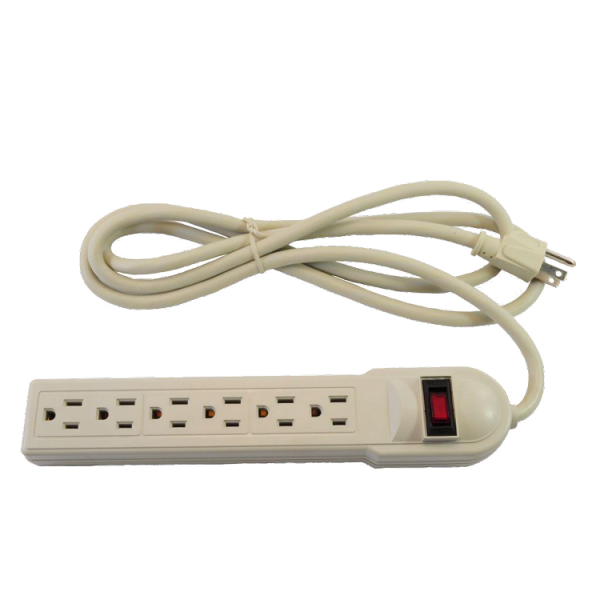 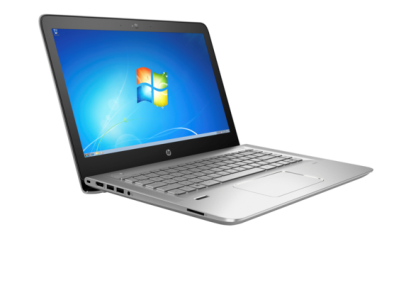 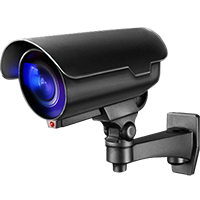 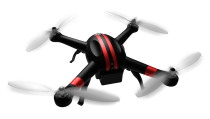 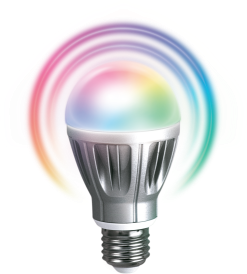 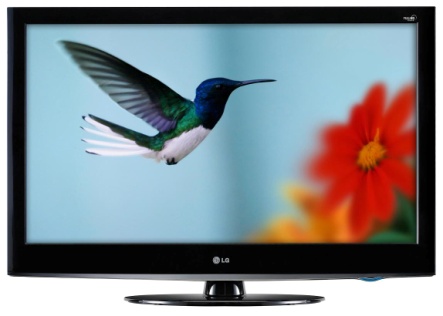 Greywale Insights All Rights Reserved
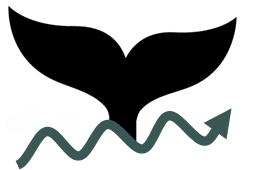 Access Provider IoT
The Network
The Home
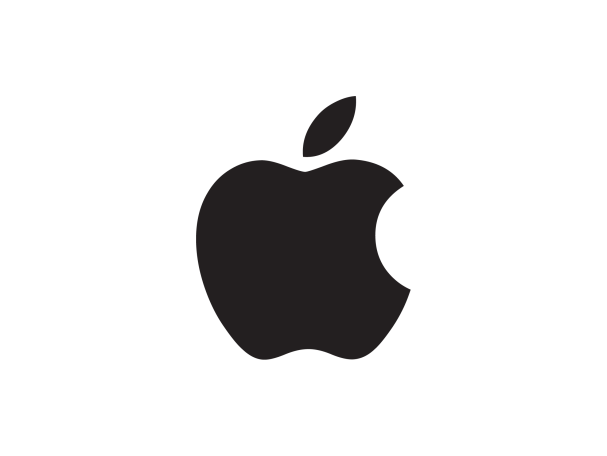 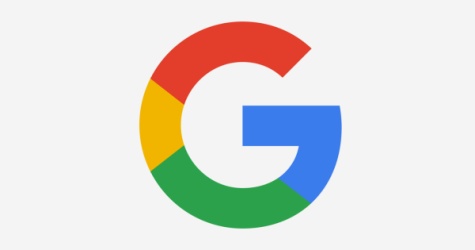 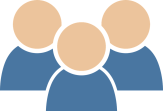 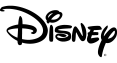 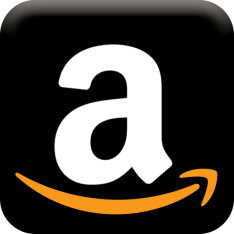 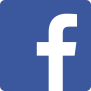 Access
(Last Mile)
“IoT
Hub”
Gateway
(Wi-Fi)
ONT  or
Modem
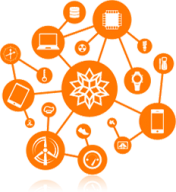 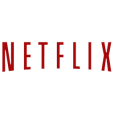 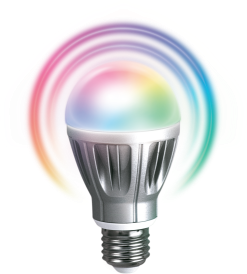 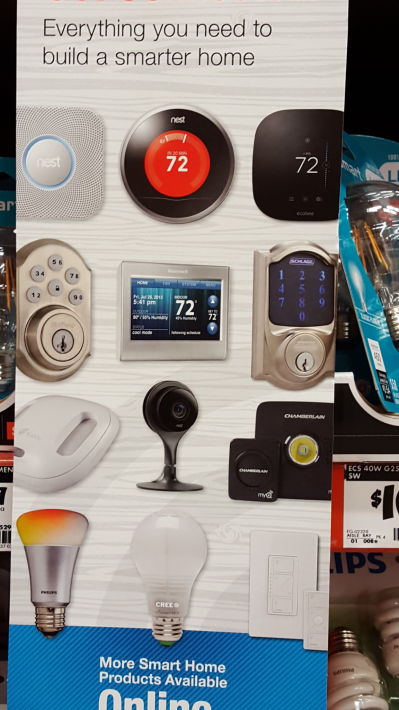 IoT Revenues shift to access provider
Not supported Yet
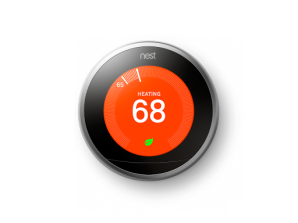 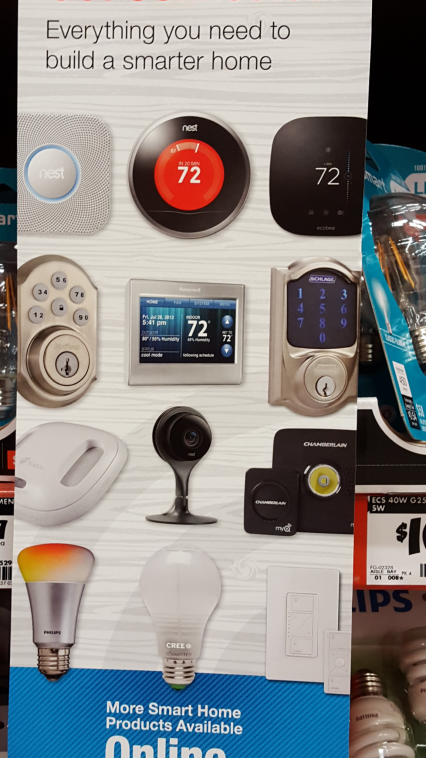 Customer’s experience shifts to Access provider
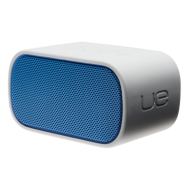 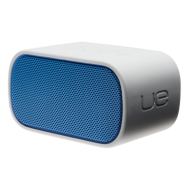 Access provider cannot keep up with innovations
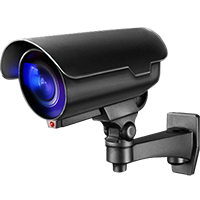 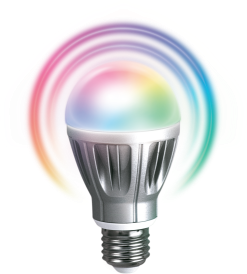 This approach does not fairly benefit the entire ecosystem
Greywale Insights All Rights Reserved
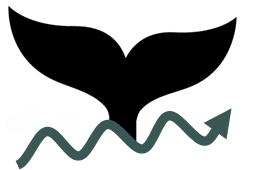 Access Provider as Neutral HostNew Wholesale Opportunities
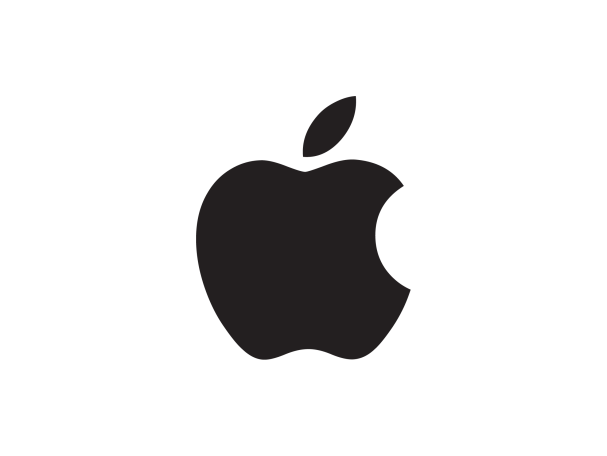 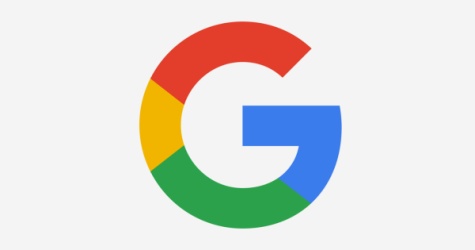 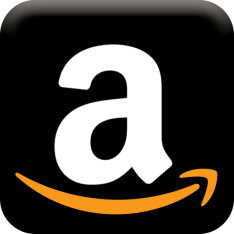 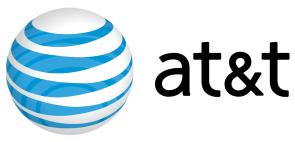 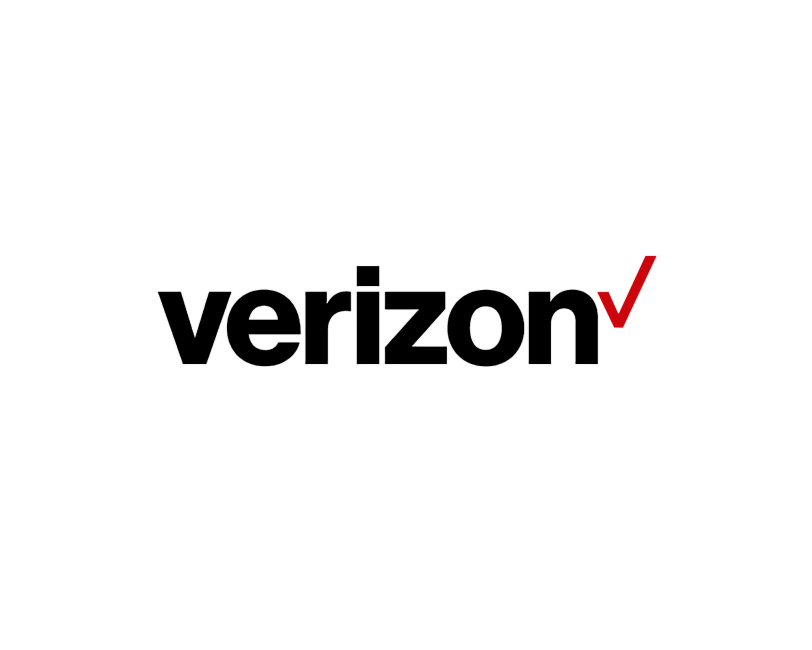 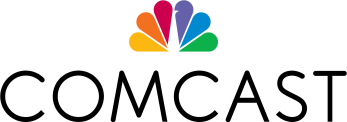 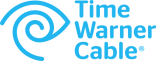 Virtual Machines  emulate CPE-based experiences and enable new ones
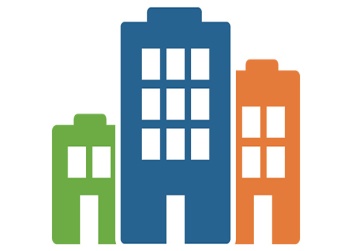 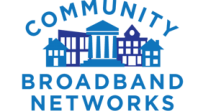 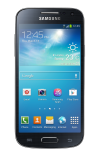 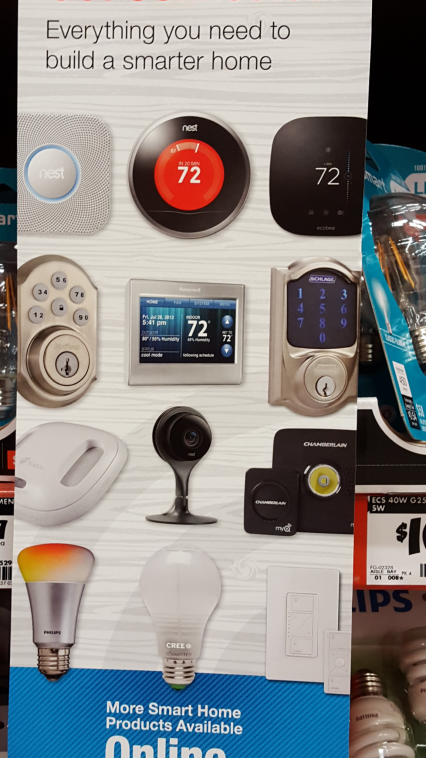 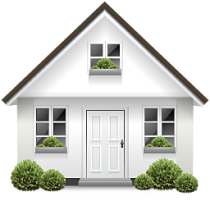 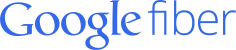 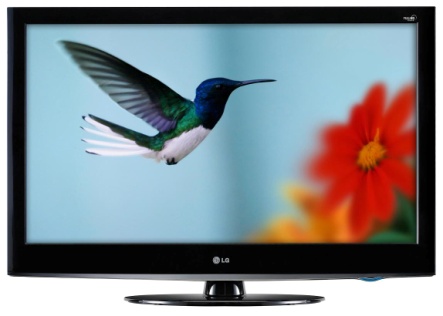 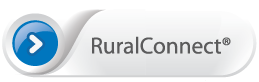 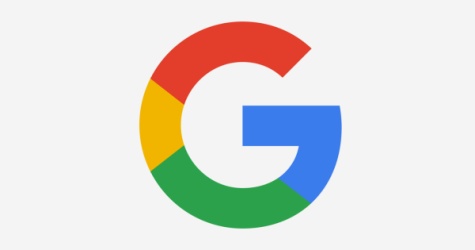 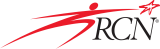 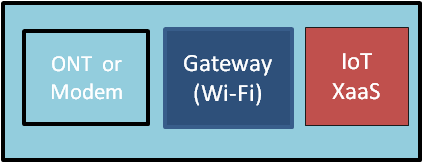 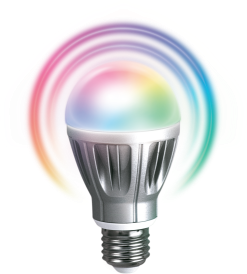 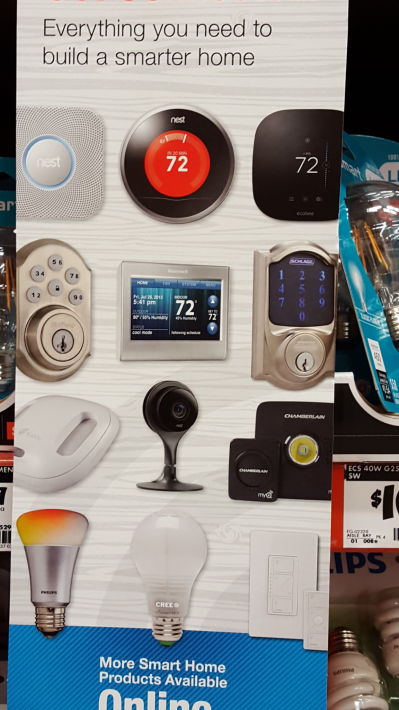 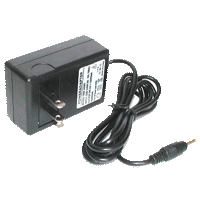 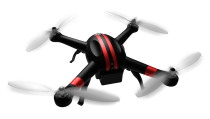 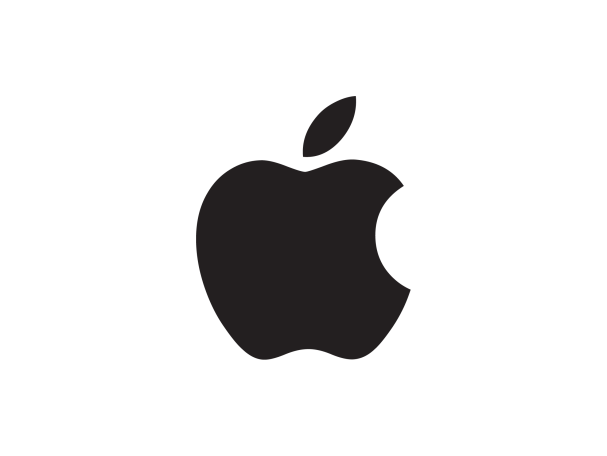 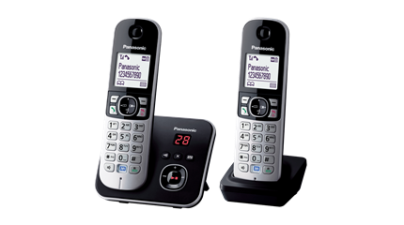 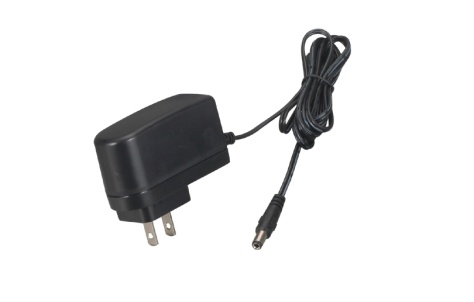 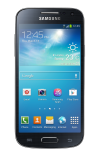 Web Company CPE migrate to Virtual Machines in resulting in less boxes and less power cords in the home and  delivers less intrusive customer experiences
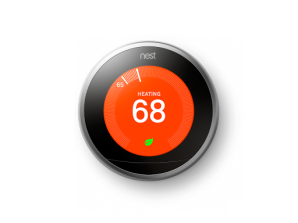 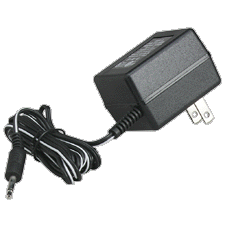 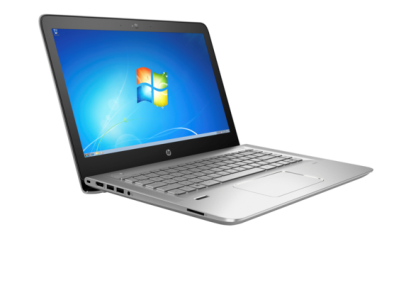 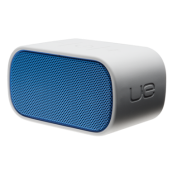 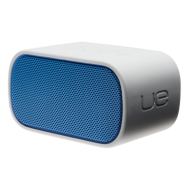 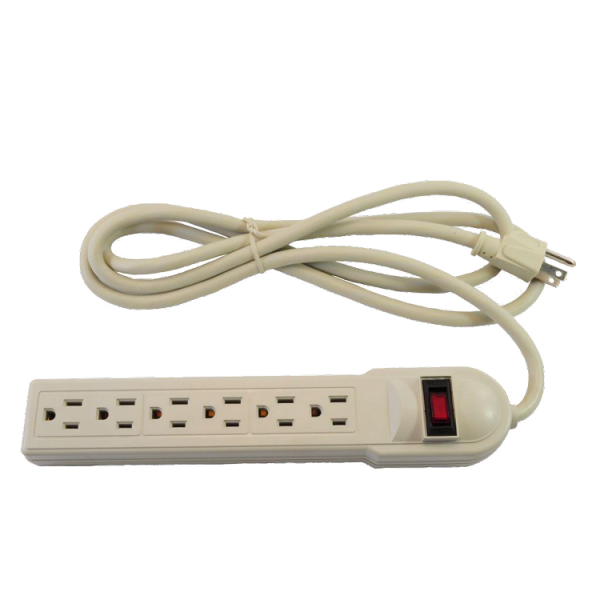 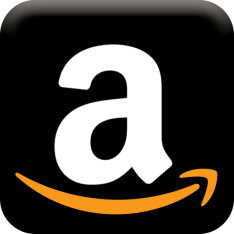 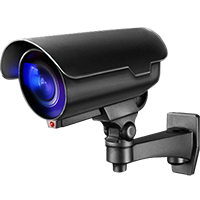 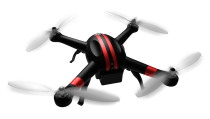 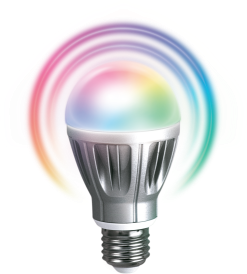 More choices and new experiences increases customer satisfaction and reduces churn
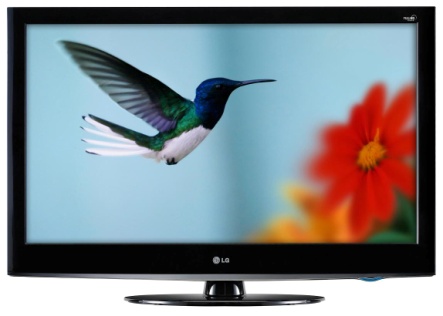 Greywale Insights All Rights Reserved
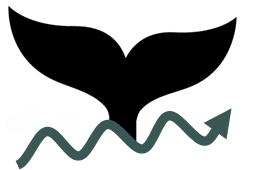 Benefits to the Ecosystem
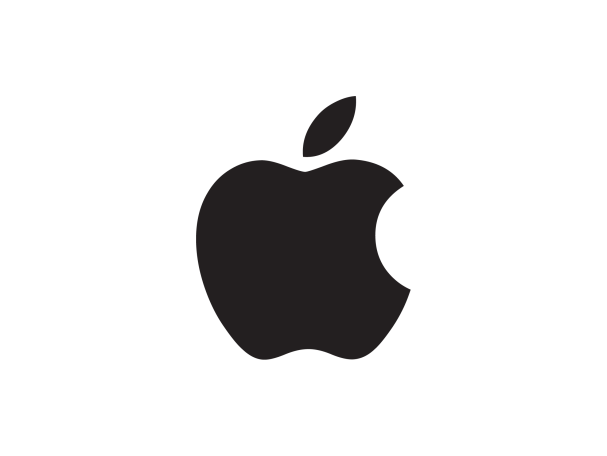 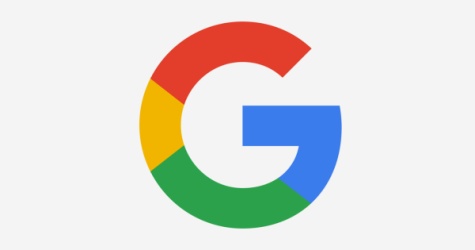 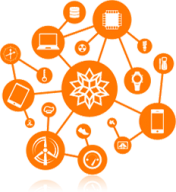 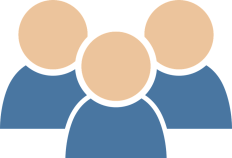 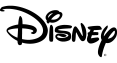 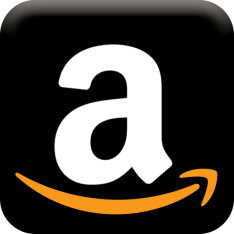 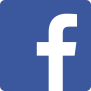 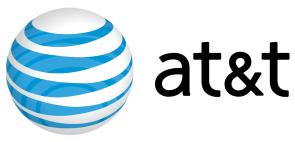 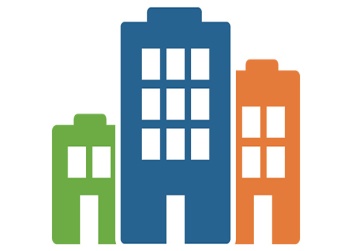 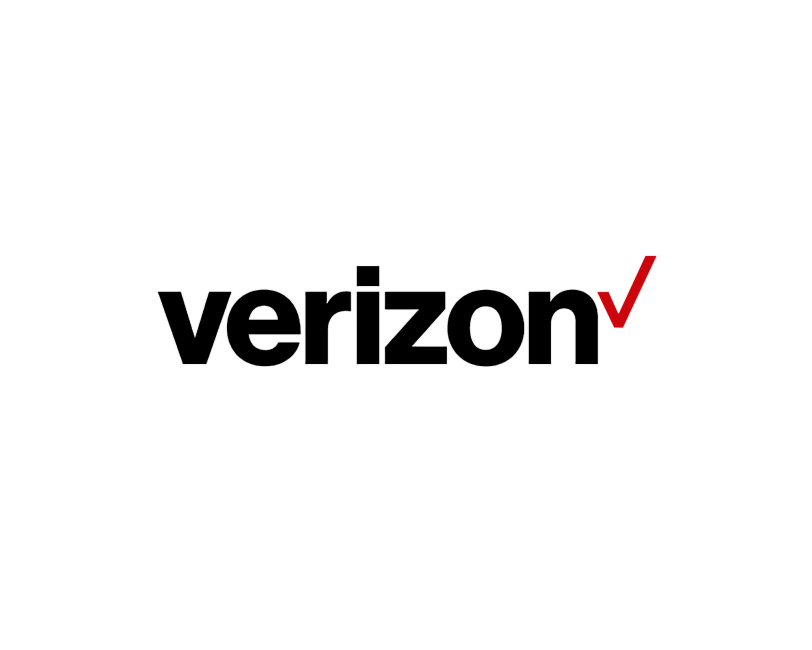 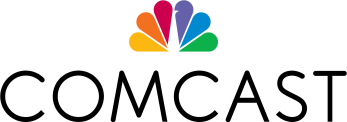 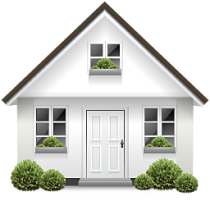 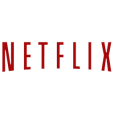 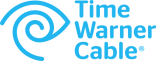 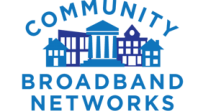 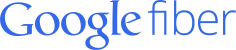 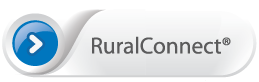 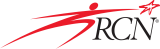 Access to broadband customers and  no need to build, ship, support CPE devices
Wholesale XaaS revenues provide fair compensation for heavy lift
Greater range of services and devices, less cluttered home, better experience
Greywale Insights All Rights Reserved
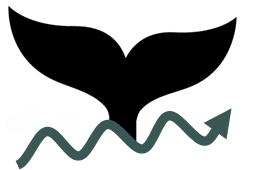 Conclusion
Innovations must benefit the entire ecosystem
Each constituent should be fairly compensated for their effort
IoT and Smart Home services represent a large market opportunity
Consumers want ease of use and flexibility of services and devices
Greywale Insights All Rights Reserved
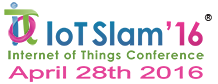 Thank You!
Greg Whelan
Principal 
Greywale Insights
gwhelan@greywale.com
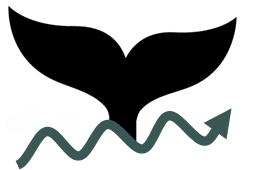 Greywale Insights All Rights Reserved